Understanding
Nonfiction 
Text
Magazines
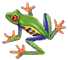 Text Features
Inside
Examples of Text Features
Features With Definitions
Explanations for how Text Features Help Readers
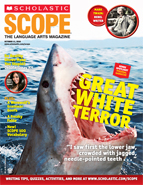 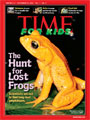 Text Features Help Students Understand Nonfiction Text
What are text Features?
Authors include text features to help readers better understand what they have read.
Text features provide information that may not be written in the text itself.
Text features can be found in textbooks, magazine articles, newspapers, reports, web pages, and other forms of nonfiction text.
Table of Contents
Table of Contents
Chapter 1: All About Animals
Animal Adaptations             	Page 1
Animal Food		Page 2
Animal Habitats		Page 3
Animal Homes		Page 4
Chapter 2: All About Plants
Photosynthesis		Page 5
Types of Plants		Page 6

     Where would a reader find information where an animal lives?
List the major parts of a book along with their page numbers.
It outlines the main topics or main points.
Readers can use the table of contents to help locate information in the book and see how everything is organized.
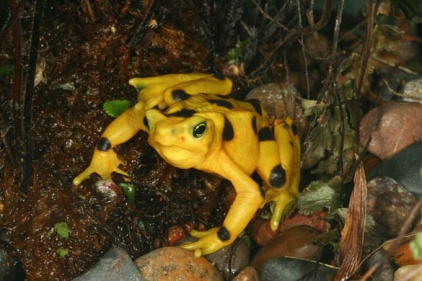 Index
A
Abu Simbel, temple of, p73
Acadia, Canada, 212-213
Acid rain, 396
Animal Adaptations p1
Animal Food p2
Animal Habitats p3
Animal Homes p5

      Where would a reader find information in the text about acid rain?
Is an alphabetical listing of the key names, terms, events, and topics with page numbers.
Readers use the index to help find pages that contain information they are looking for.
Glossary
A
Acid rain (AS ihd rayn) rain
     that carries certain kind of pollution.
Adapt (uh DAPT) to change in order to survive in new environments

*   How would the glossary help the reader understand text bout animal adaptations?
A list of key terms in alphabetical order.
Each key word is defined.
Sometimes a glossary also tells you how to pronounce a word.
Readers use the glossary to look up key terms to find out their meaning. This helps the reader better learn and understand the subject.
Titles
Titles tell the reader the topic of the text.
Titles show the main idea of the text.
Titles help the reader by letting them know what they are about to read. 
Titles focus the reader on a topic they can make connections between what they already know and the text.
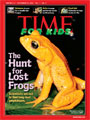 What do the titles of the articles in these magazines tell you?
Subheadings
Helpful Ants
	Although ants are frustrating when they get in homes, ants do help the environment. They help control the population of damaging pests such as termites.
Types of Ants
      Types of ants include fire ants, which cause a painful sting, and carpenter ants, which damage wood structures while nest building. Other types of ants include honey, pharaoh, house, Argentine, and the their ant.
Subheadings divide the text into sections.
Subheadings tell the main idea of each section of text.
They are printed in large or bold type to make them stand out .
Subheadings help the reader to locate information in the text by telling them where to look.
Text Styles (Bold, Color, & Italics)
The style and color of the text sends the reader signals about how to read the content.
Key words to notice are in bold or in color.
Text in italics is used in picture captions, book titles, and any other element that needs to stand out.
Text in bold, color, or italics draw the readers attention to important information.
The Wetlands of the South
     Why are the South’s wetlands so important?
      The Okefenokee (oh kuh fuh NOH kee) Swamp is a large wetland in the South. A wetland is a place where the ground is soaked with water for at least part of the year.
How do the words in italics help the reader understand the text?
Photographs and Illustrations
Photos and illustrations give information in a visual way.
They help tell the story.
They work with the words and headings to help teach material.
They help the reader understand an idea from the text that was unclear.
How might these photos help the reader understand the text?
Diagrams
A diagram is a drawing that shows or explains something. 
To understand a diagram the reader should read the titles, labels, captions, and numbered parts.
Diagrams help the reader understand steps, how objects are made, or information in the text.
Physical Characteristic of the Shark
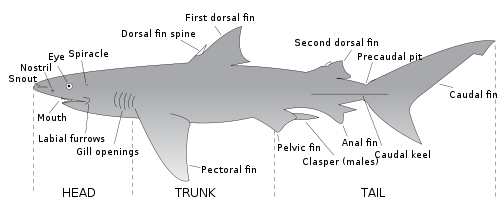 Chart
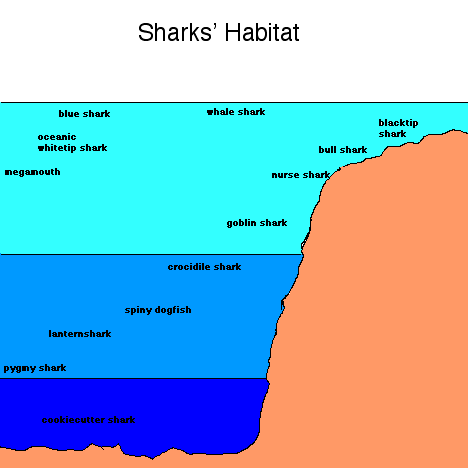 A chart is a graphical representation of data.
Fatal Great White Shark Attacks In the United States Timeline
Timelines show important events in chronological order or time order.
Timelines help the reader better understand the order of events and how one event may have lead to another.
4/25/08		California
8/15/04		California
8/19/03		California
12/9/94		California
4/16/94		California
1/26/89		California
9/15/84		California
How would a timeline help a reader understand an article about Great White Sharks?
Timeline Links
http://www.dipity.com/timeline/Shark-Attack-Florida#flip
http://www.marthas-vineyard-vacation-tips.com/jaws-movie-clips.html
Maps
Maps are drawings that show the basic shape of the land and other geographical, political, or historical features.
The present information in a visual form.
They help the reader understand where an event happens.
They help the reader understand how far away an event took place.
The Range of the Great White Shark
What does the above map display? How does it help you understand Great White Sharks?
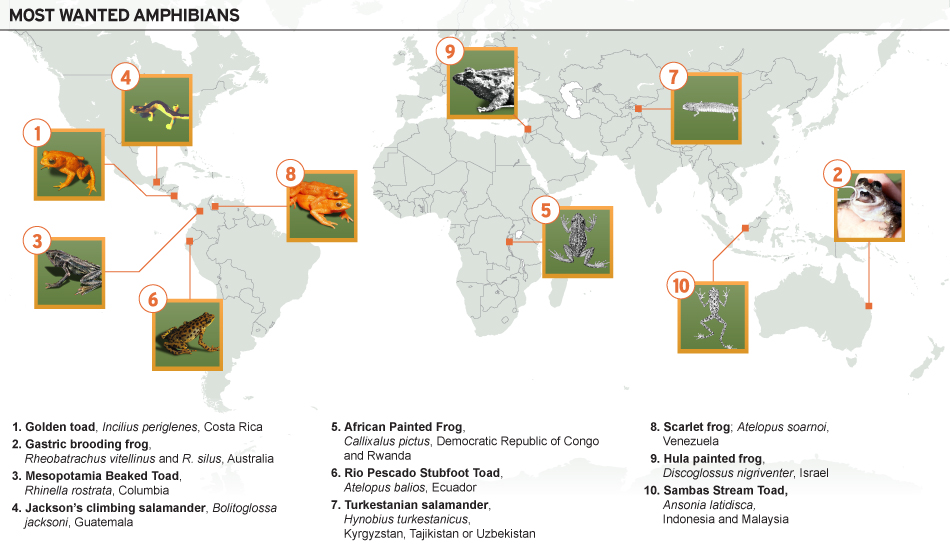 Great White Shark Map
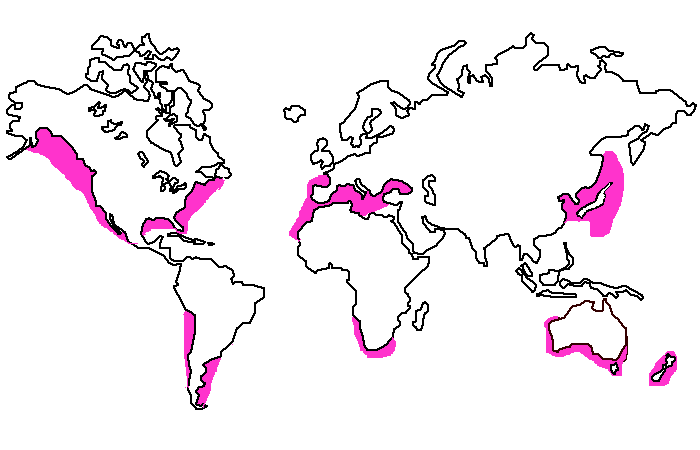 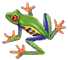 Tables
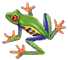 Tables organize large amounts of information is a small space.
Tables present all kinds of data, from numbers and amounts, to calendars and menus.
Tables help the reader compare information in the text.
Byline
A byline is who wrote the article. A byline may be at the beginning or end of the article.
Textbox
A textbox provides more information that is in the text about a topic.
A textbox can include interesting facts or important information the author wants the reader to know.
Textboxes help readers understand by creating interest or emphasizing important information.
AUTHOR PETER BENCHLEY WROTE JAWS, A BEST-SELLING NOVEL ABOUT A MONSTROUS GREAT WHITE SHARK. BUT WHAT HAPPENED WHEN HE FACED ONE OF THESE CREATURES FOR REAL? BY PETER BENCHLEY
How does this textbox give you insight into the article?
Captions
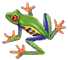 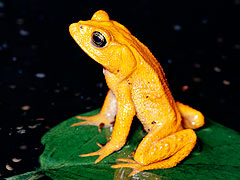 A caption explains what is shown in a picture or illustration.
Captions help the reader understand information that may or may not be in the text.
The golden toad of Costa Rica went missing in 1989. Its bright color is unusual for a toad species. However, only male golden toads were this color. Females were green or black.
How does this caption help the reader understand the picture?
Types of News Categories
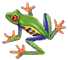 Education
Entertainment
Science
Arts
Health
Sports
Magazines
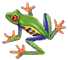 Find an article and find an example of each text feature.
Explain how each example helps you to understand what you read.
Inside
Great White Terror
The Hunt For Lost Frogs
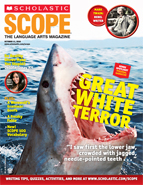 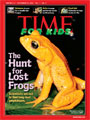 Questions To Help You Preview Your Article
What do headings and subheadings tell me about the topic?
What information do photographs, diagrams, illustrations, and captions provide?
What subjects are mentioned in the first sentences of paragraphs?
What kinds of statistics, quotations from experts, or facts appear in the text?
Text Features
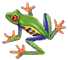 Entertainment Article
Science Article
Content intended for informational or leisure reading
Illustrations or photographs accompany the text
Text may be written for a general or specific audience
Technical language
Educational purpose
Visual aids such as diagrams with captions
Text written for an audience of people with an interest in science
Text Features Quiz
Shark Article
Frog Article
What is the title of the article?
Who wrote the byline?
What is a subtitle of the article?
Describe a photograph in the article in a complete sentence? Does it create a mood?
What is the title of the article?
Who wrote the byline?
What is a subtitle of the article?
Describe a photograph in the article in a complete sentence? Does it create a mood?
Text Features Quiz
Shark Article
Frog Article
Does the article have a chart, graph, or diagram? Describe the visual aid and its purpose?
Does the article have a text style? Describe the text style and its purpose?
Does the article have a caption? What is the purpose of the caption?
Does the article have a chart, graph, or diagram? Describe the visual aid and its purpose?
Does the article have a text style? Describe the text style and its purpose?
Does the article have a caption? What is the purpose of the caption?
Text Features Quiz
Shark Article
Frog Article
8. Does the article have a web link? Copy the web link
9. Does the article have any scientific terms? What is the definition of one of the terms?
10. In what news category would you put this article?
     Education, Entertainment, Science, Arts, or Health
8. Does the article have a web link? Copy the web link
9. Does the article have any scientific terms? What is the definition of one of the terms?
10. In what news category would you put this article?
     Education, Entertainment, Science, Arts, or Health
Is the truth the same for everyone?
Historians
Scientist
Historians identify and verify the truth using historical records.
Scientist hypothesize, experiment, and observe.
Diagram
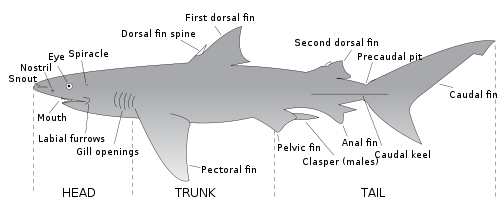 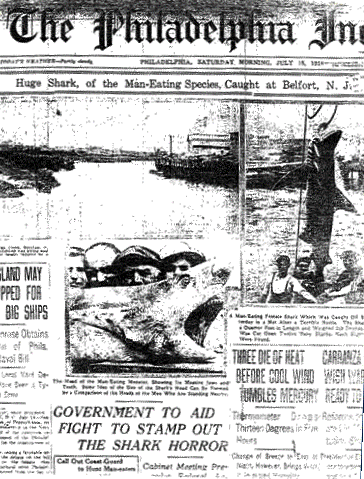 July 15, 1916 
The Philadelphia Inquirer reported the capture of a "man-eating" shark off the Jersey Shore after the attacks.
The Jersey Shore shark attacks of 1916 were a series of shark attacks along the coast of New Jersey between July 1 and July 12, 1916, in which four people were killed and one injured. Since 1916, scholars have debated which shark species was responsible and the number of animals involved, with the great white shark and the bull shark most frequently being blamed. The attacks occurred during a deadly summer heat wave and polio epidemic in the northeastern United States that drove thousands of people to the seaside resorts of the Jersey Shore. Shark attacks on the Atlantic Coast of the United States outside the semitropical states of Florida, Georgia, and the Carolinas were rare, but scholars believe that the increased presence of sharks and humans in the water led to the attacks in 1916.